«Зимние забавы»(Совместный с родителями досуг в подготовительной к школе группы с использованием русских народных игр)
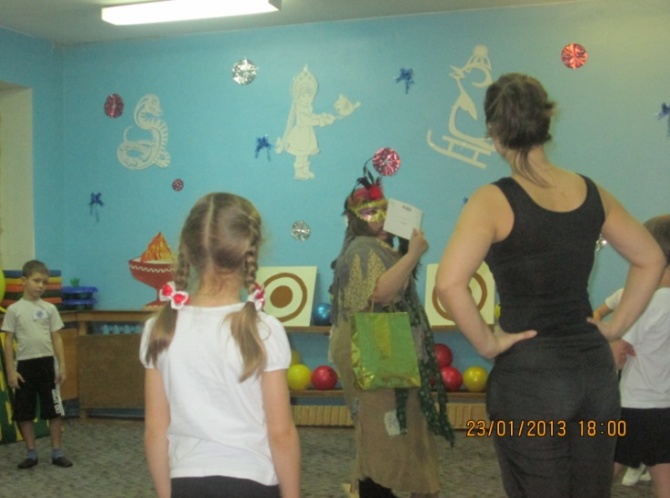 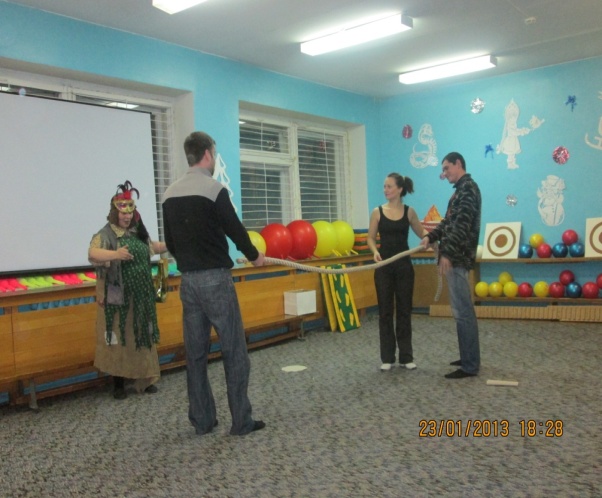 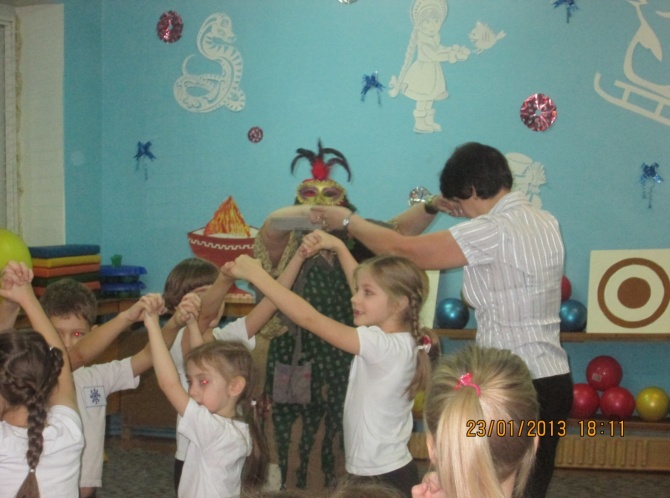 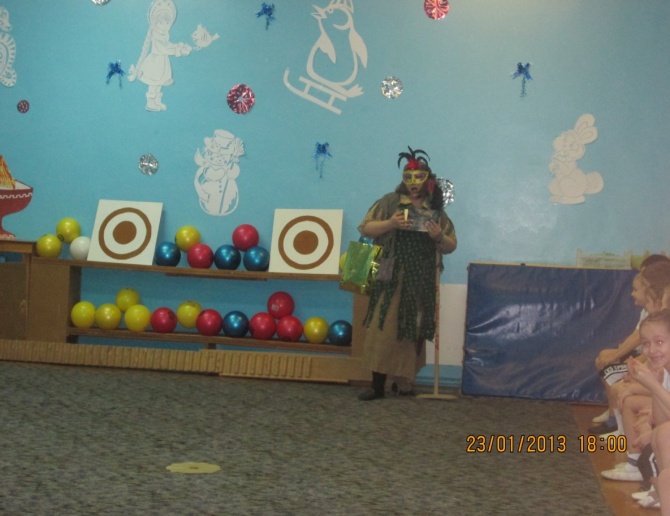 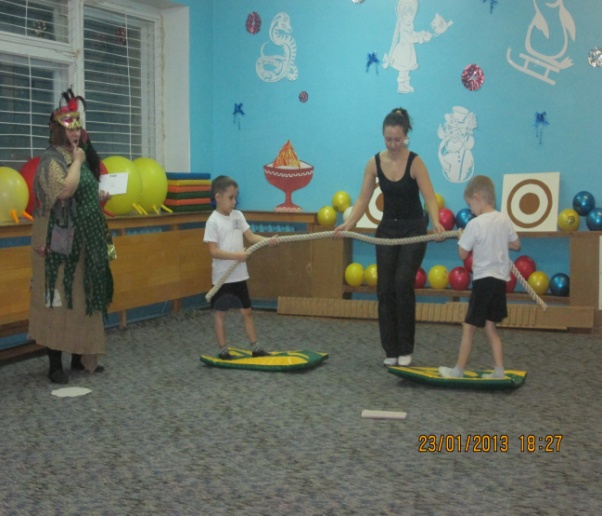